Today’s Plan
Intro and Announcements
Upcoming Labs
This Week
Next Week
Gathering data on pendulums.
Analyze your own data set
Add your data to a class set
Drop-in format requires some homework on this one!
Application of our stats concepts.
Pre-lab lecture will include Excel practice!
Bring devices next Monday!
Intro and Announcements
THIS WEEK’S SYSTEMTHIS WEEK’S QUESTION
Pendulums and human reaction time

How and why do we work with large data sets?
Precision vs. Accuracy
Precision and Accuracy
Precision … 
How tightly clustered are your data?
How large is the uncertainty on your data?
Related to data spread
Accuracy …
How close is your measured value to the “true” value?
How close is your measured value to what you expect?
Related to BE & average.
Precision vs. Accuracy
Precision and Accuracy
Both accuracy and precision are ways we describe uncertainty!
How do our data deviate from…
Our expectations
E.g. do our data disagree with previous work?
From the truth
E.g. did we do something wrong in our procedure?
Precision vs. Accuracy
Precision and Accuracy
Let’s say we’re doing a survey on the cutthroat trout population in Lake Coeur D’Alene. 
What’s the average length?
What’s the range of lengths?
We gather our data on 100 fish, then compare with accepted values.
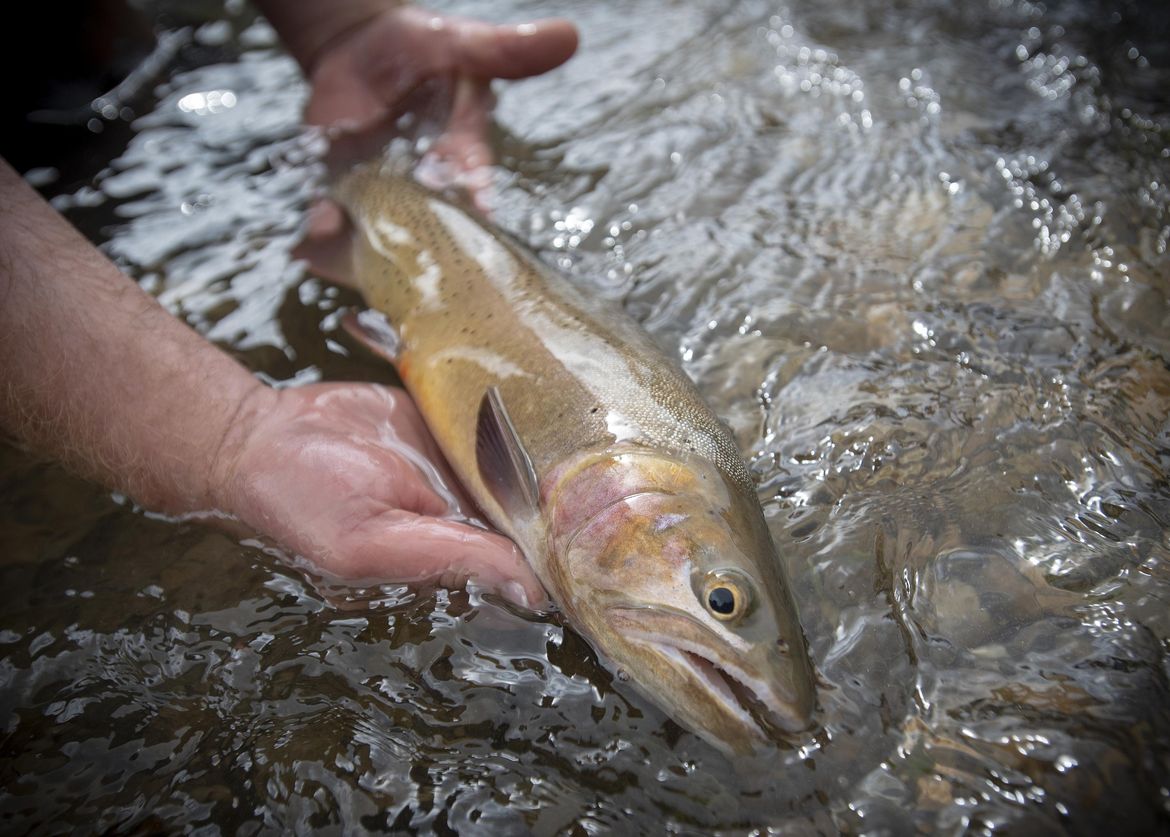 Precision vs. Accuracy
Precision and Accuracy
Cutthroat Trout Lengths
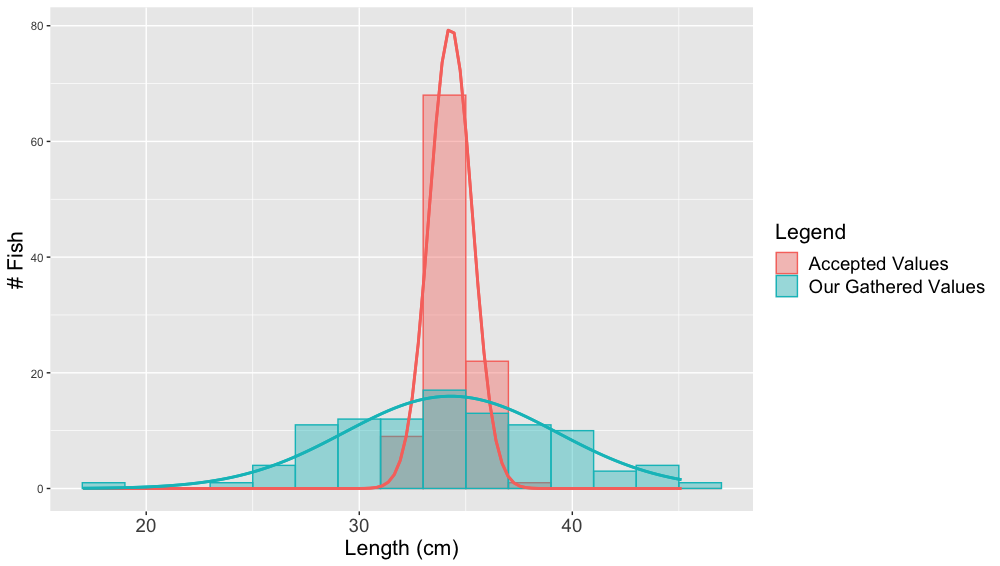 Precision vs. Accuracy
Precision and Accuracy
Cutthroat Trout Lengths
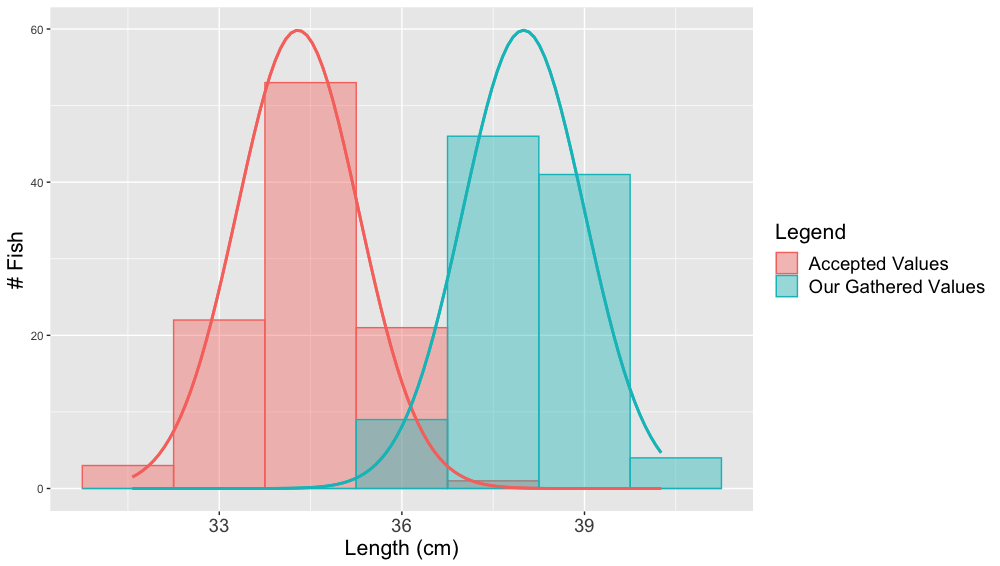 Error & Uncertainty
What is uncertainty?
In small groups, come up with a definition for uncertainty!

Take about a minute and then we’ll regroup.
Error & Uncertainty
Types of Uncertainty
Reading error
Due to the limits of your measuring device.
Applies exclusively to direct measurements.
Affects the precision: larger reading error = less precise measurements.
Random error
Not repeatable: will not happen the same way every time.
Affects the precision: more random error = larger spread.
Systematic error
Consistent and repeatable: same effect from trial to trial/measurement to measurement.
Affects the accuracy: more systematic error = large shift in BE away from expectation.
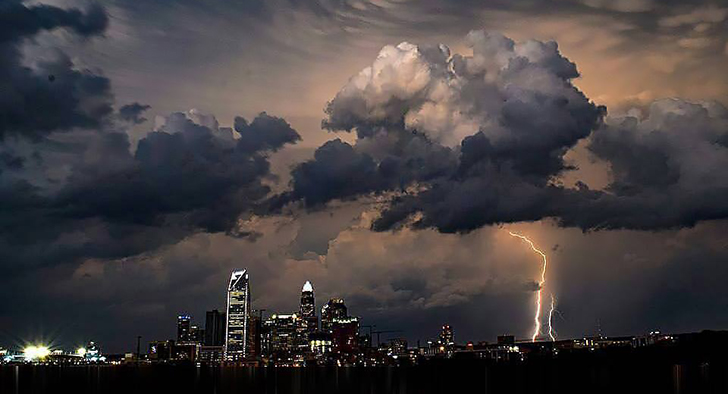 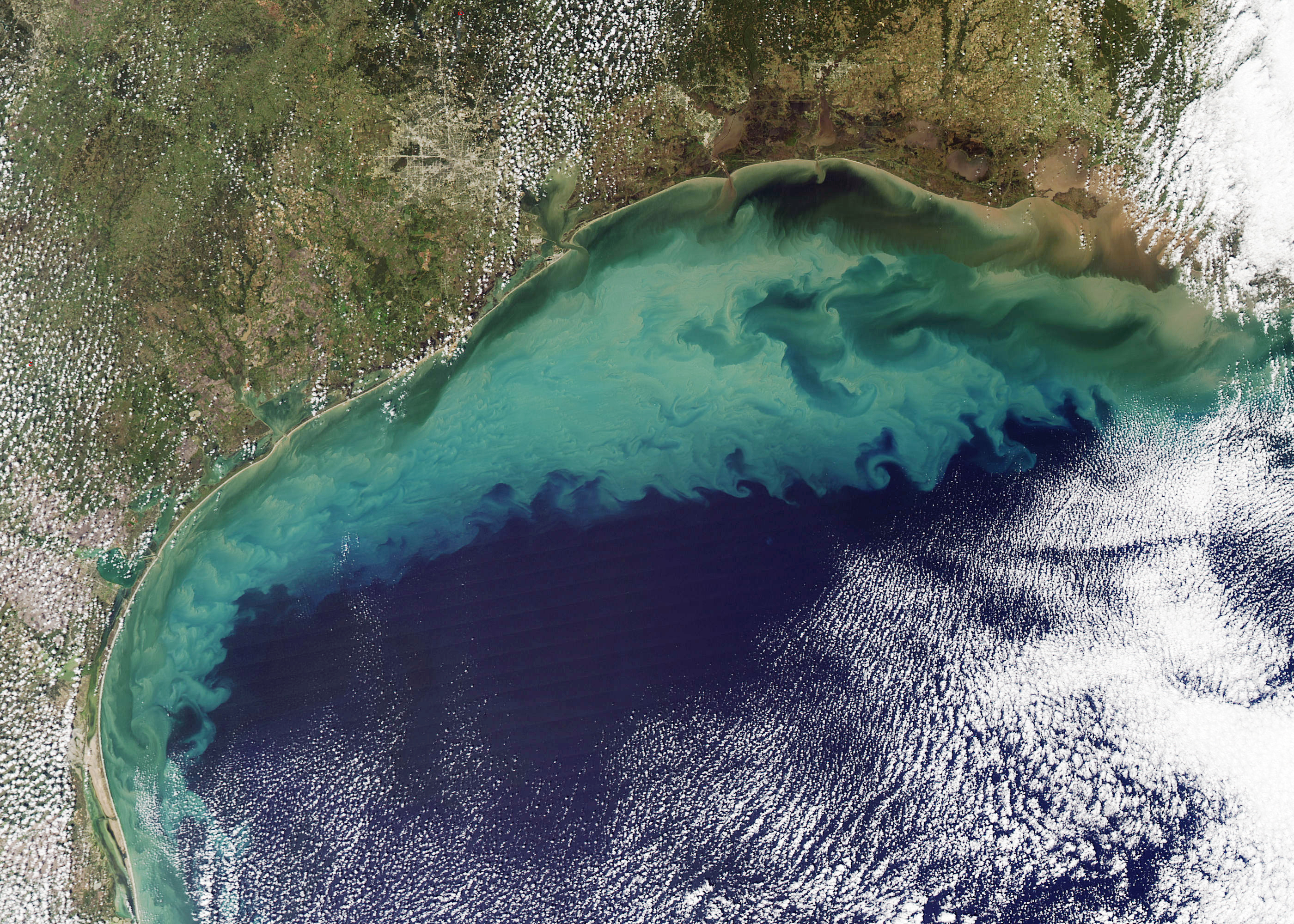 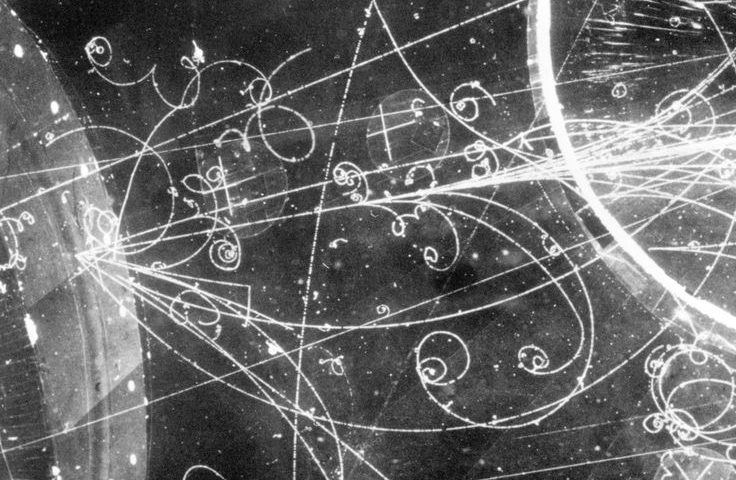 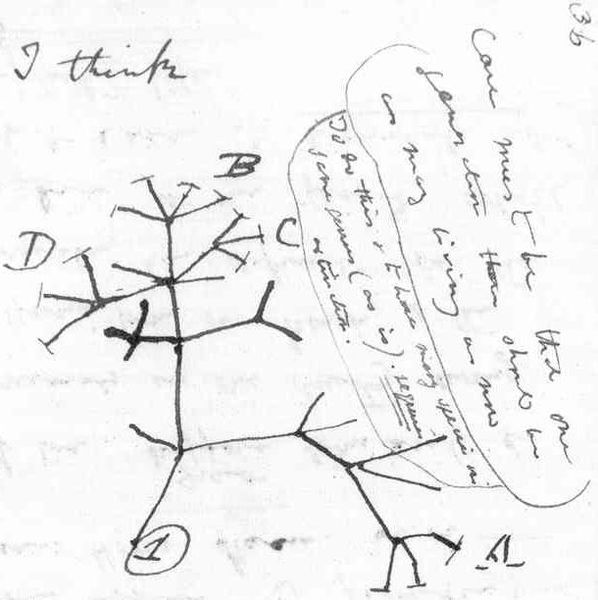 Some places where we find randomness in the natural world
Error & Uncertainty
Examples??
Take a minute and try to come up with one example for each category. 

Like, an example of reading error could be “The RE of our scales in lab is 0.1 g.”

I will call for volunteers!
Error & Uncertainty
WE WILL NOT USE HUMAN ERROR IN THIS CLASS
Types of uncertainty tell us how sources of uncertainty affected our data (not why or what caused it!)
Increase range/spread  random error 
Shift of BE away from expected value  systematic error
… even if the reason for that increase/shift was a human mistake!
Error & Uncertainty
Sample Problem!
Take a few minutes to work through this in small groups or solo.
Error & Uncertainty
Sample Problem!
Error & Uncertainty
Think-Pair-Share
Take a minute to discuss in small groups!
Statistics
Statistics
Statistics lets us … 
Easily work with large data sets.
Quantify all types of uncertainty (random, reading, systematic).
Learn what is normal for a system.
E.g. Is there naturally a lot of variation in this system?
Statistics
Statistics
We’re going to begin … 
… working with larger data sets
… doing experiments where we can’t assume that reading error is our only type of error
The data analysis we’ve been doing isn’t going to cut it anymore!
Statistics
Statistical Values
Measures of Central Tendency
Measures of Spread
Summarize a data set  best estimate! 

Common examples:
Average
Median
Mode
Tell us how spread out a data set is  uncertainty!
Common examples:
Standard deviation
Standard error
Associated error
Statistics
How we’ll use these values
When we do stats in our class, we’ll use … 
Average as our best estimate.
Associated error as our uncertainty.

So we’ll report like this:
Average + Associated Error [units]
Statistics
Why?
Averages are good measures of central tendencies for normal distributions
Bell curve, symmetric about the mean
We are going to assume our data are normally distributed!
Associated Error defines the boundaries of a 95% confidence interval. 
What kind of data look normal for this system?

“If we were to repeat this experiment a gajillion more times, there is a 95% probability that the real true value we’re looking for falls between Avg – AE and Avg + AE.”
Statistics
Calculating Average
Statistics
Calculating AE
Statistics
Stats in Excel
It’s on the inside back cover!
Precision vs. Accuracy
Brainstorm!
If a large amount of random error affected your data, how would that be reflected in your stats?
If a large amount of systematic error affected your data, how would that be reflected in your stats?
Precision vs. Accuracy
To Summarize
Random error affects the spread.
Large AE, large random error.
Systematic error shifts the average.
Large systematic error, BE way far off from expected value.